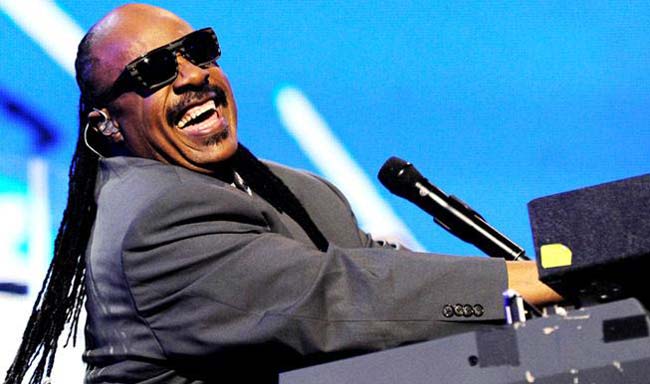 You are listening to…
Stevie Wonder is a pop musician from America.
He has been blind his whole life.
Living for the City
by Stevie Wonder
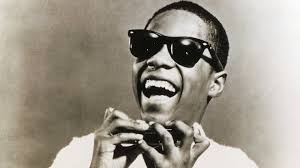 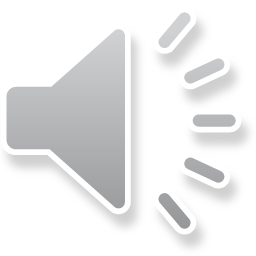 Landmark: Mount Everest- China and Nepal
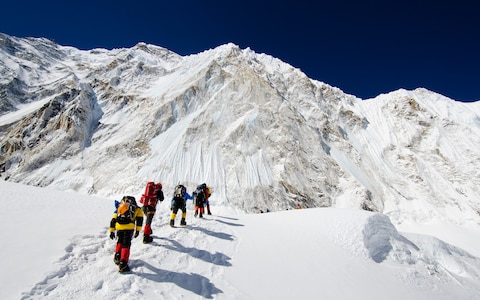 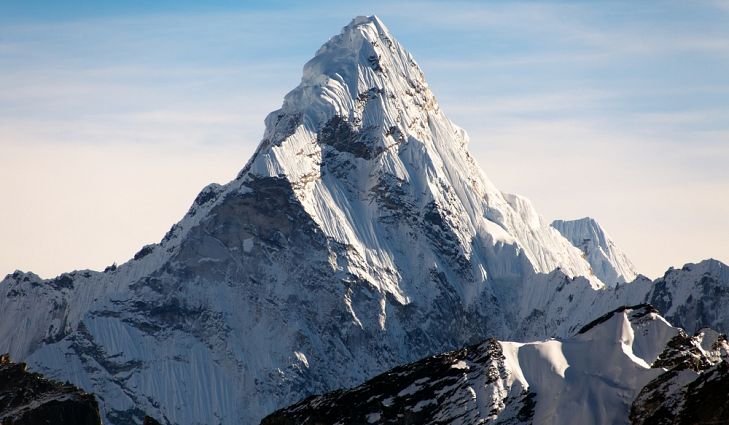 [Speaker Notes: World’s highest mountain.]
Person: Gandhi – Indian political leader
Gandhi is famous for working to achieve freedom and equality for all in India and South Africa.

Ghandi was a man of peace: he liberated India from British rule by entirely non-violent means.  

Gandhi is known as Mahatma meaning ‘Great Soul’.
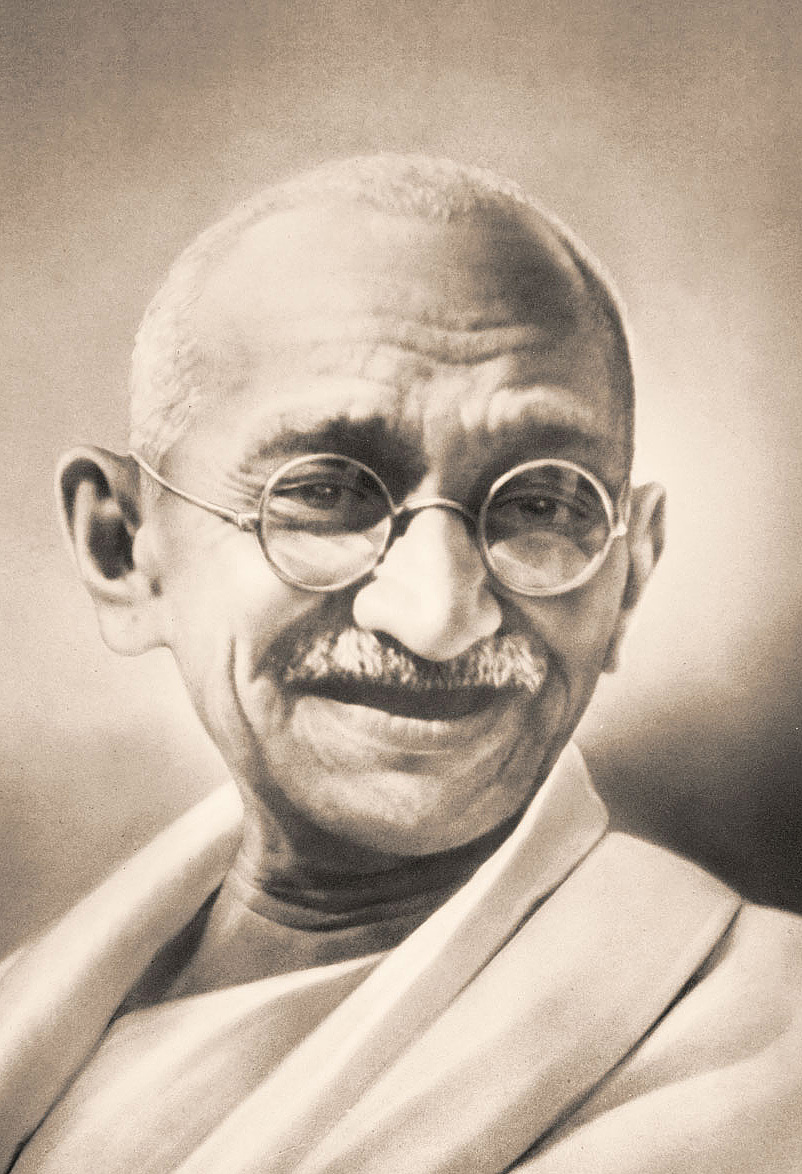 Work of ArtMarilynby Andy Warhol
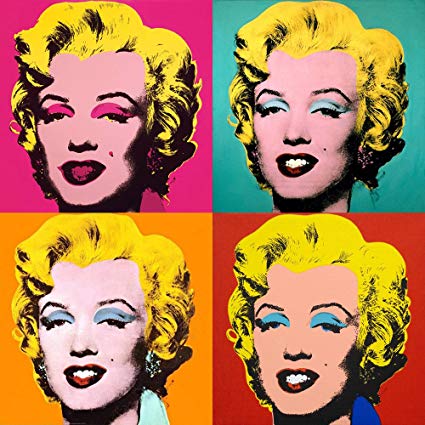 Warhol was fascinated by famous people whose pictures were everywhere. 
The lady in this picture, Marilyn Monroe, was the world’s most famous actress in the 1950s. 
He used stencils and printing techniques to reproduce images many times. 

Who is the lady in the picture?
Why do you think the image is repeated in different ways?
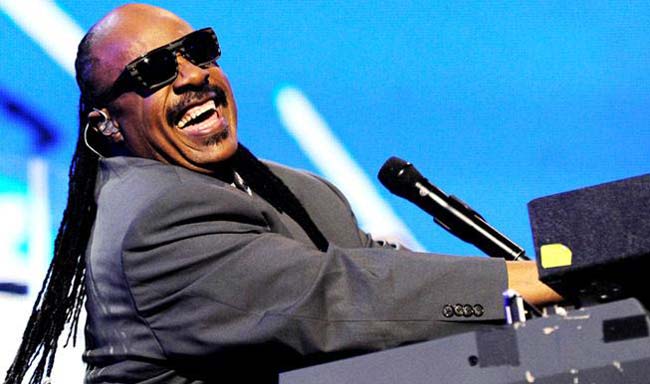 You are listening to…
Stevie Wonder is a pop musician from America.
He has been blind his whole life.
Living for the City
by Stevie Wonder
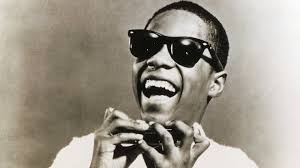 Landmark: Mount Everest- China and Nepal
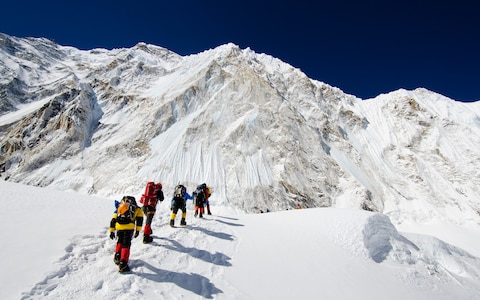 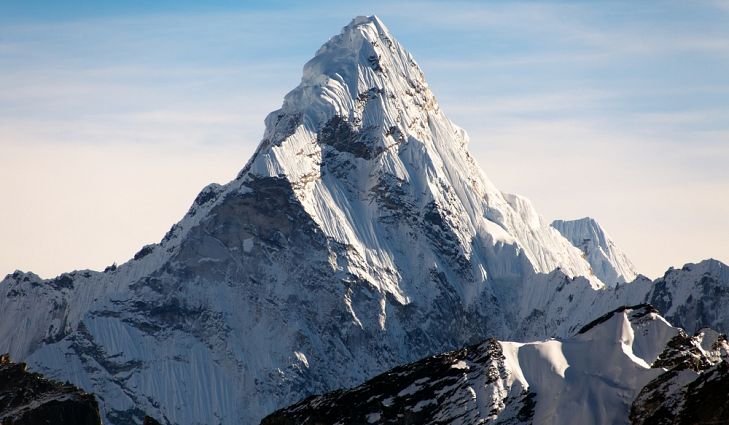 [Speaker Notes: World’s highest mountain.]
Person: Gandhi – Indian political leader
Gandhi is famous for working to achieve freedom and equality for all in India and South Africa.

Ghandi was a man of peace: he liberated India from British rule by entirely non-violent means.  

Gandhi is known as Mahatma meaning ‘Great Soul’.
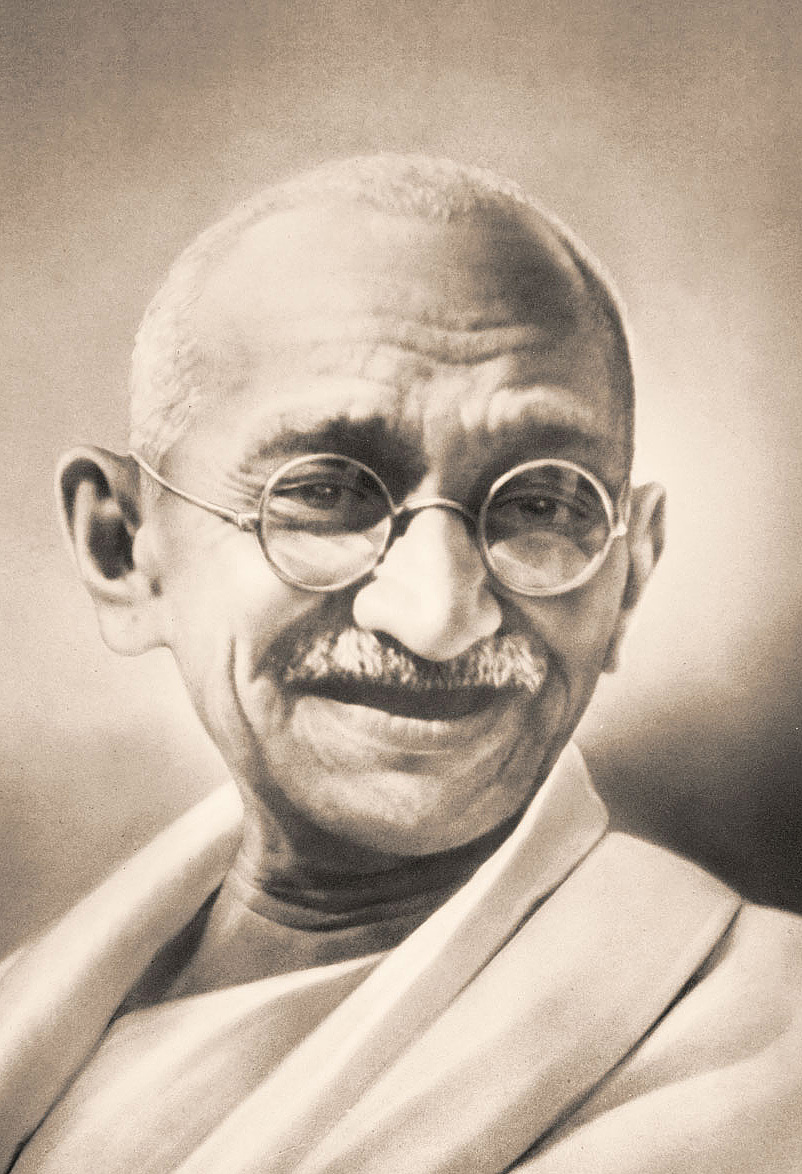 Work of ArtMarilynby Andy Warhol
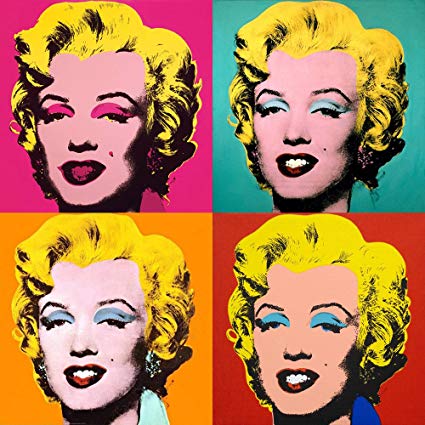 Warhol was fascinated by famous people whose pictures were everywhere. 
The lady in this picture, Marilyn Monroe, was the world’s most famous actress in the 1950s. 
He used stencils and printing techniques to reproduce images many times. 

Who is the lady in the picture?
Why do you think the image is repeated in different ways?
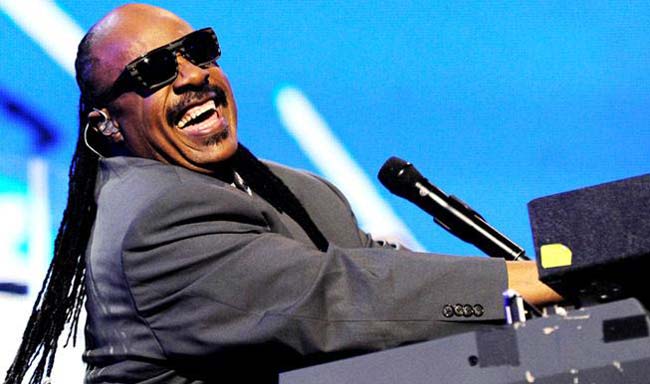 You are listening to…
Stevie Wonder is a pop musician from America.
He has been blind his whole life.
Living for the City
by Stevie Wonder
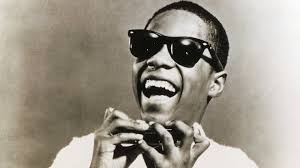 Landmark: Mount Everest- China and Nepal
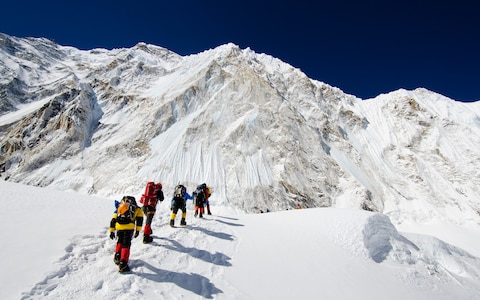 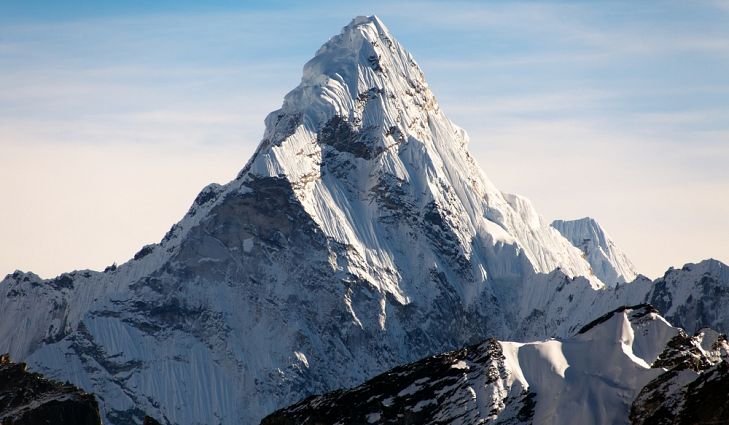 [Speaker Notes: World’s highest mountain.]
Person: Gandhi – Indian political leader
Gandhi is famous for working to achieve freedom and equality for all in India and South Africa.

Ghandi was a man of peace: he liberated India from British rule by entirely non-violent means.  

Gandhi is known as Mahatma meaning ‘Great Soul’.
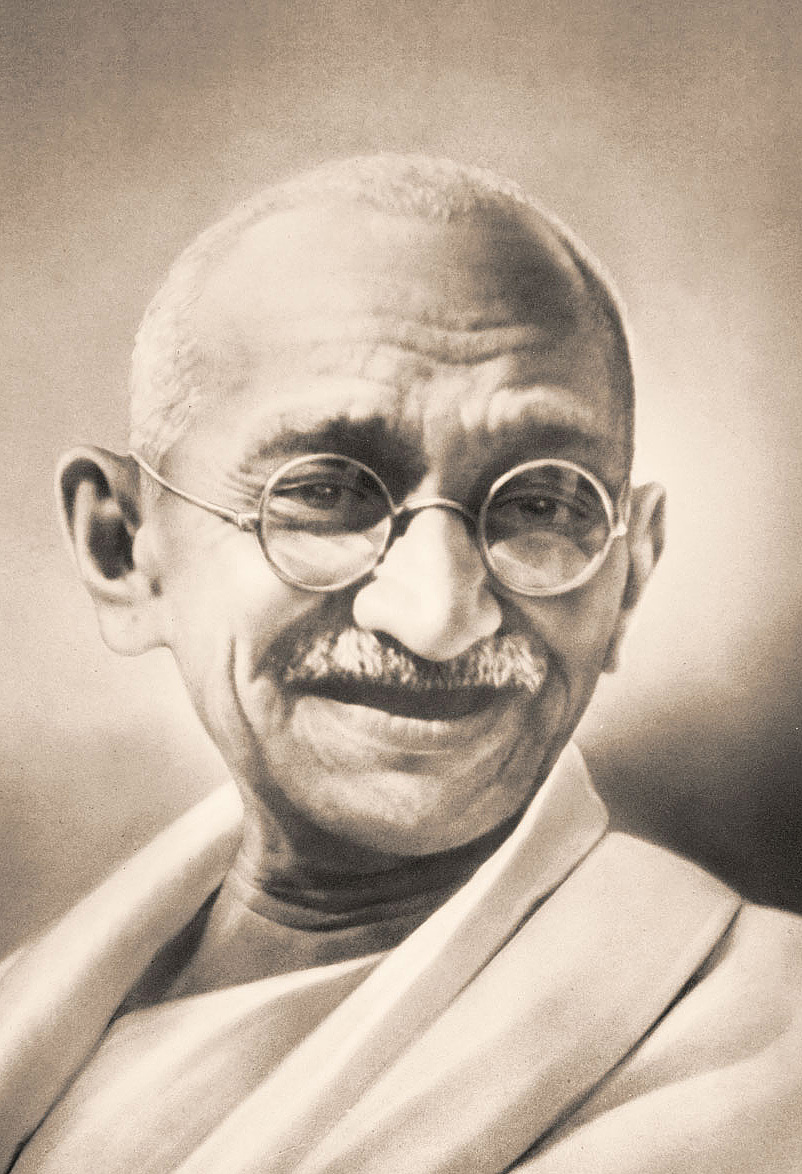 Work of ArtMarilynby Andy Warhol
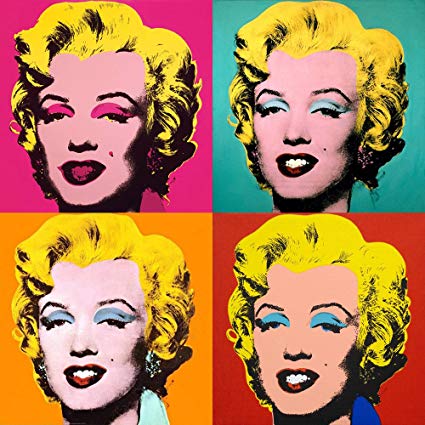 Warhol was fascinated by famous people whose pictures were everywhere. 
The lady in this picture, Marilyn Monroe, was the world’s most famous actress in the 1950s. 
He used stencils and printing techniques to reproduce images many times. 

Who is the lady in the picture?
Why do you think the image is repeated in different ways?
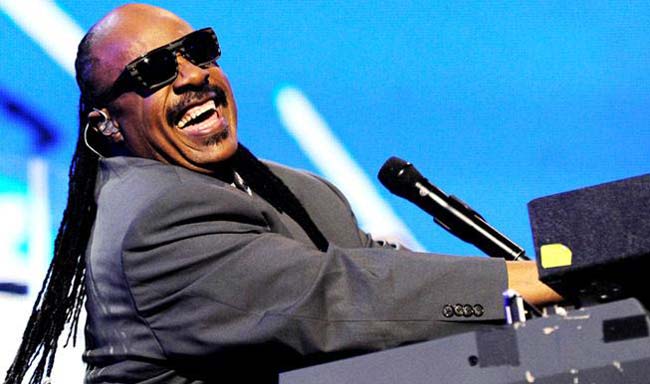 You are listening to…
Stevie Wonder is a pop musician from America.
He has been blind his whole life.
Living for the City
by Stevie Wonder
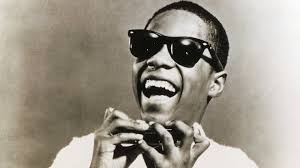 Landmark: Mount Everest- China and Nepal
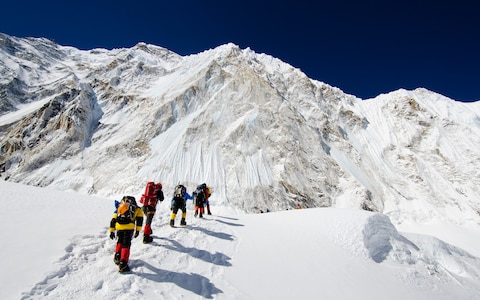 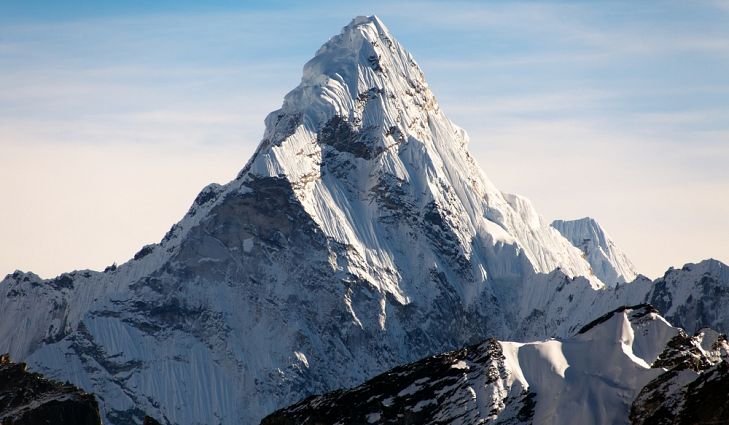 [Speaker Notes: World’s highest mountain.]
Person: Gandhi – Indian political leader
Gandhi is famous for working to achieve freedom and equality for all in India and South Africa.

Ghandi was a man of peace: he liberated India from British rule by entirely non-violent means.  

Gandhi is known as Mahatma meaning ‘Great Soul’.
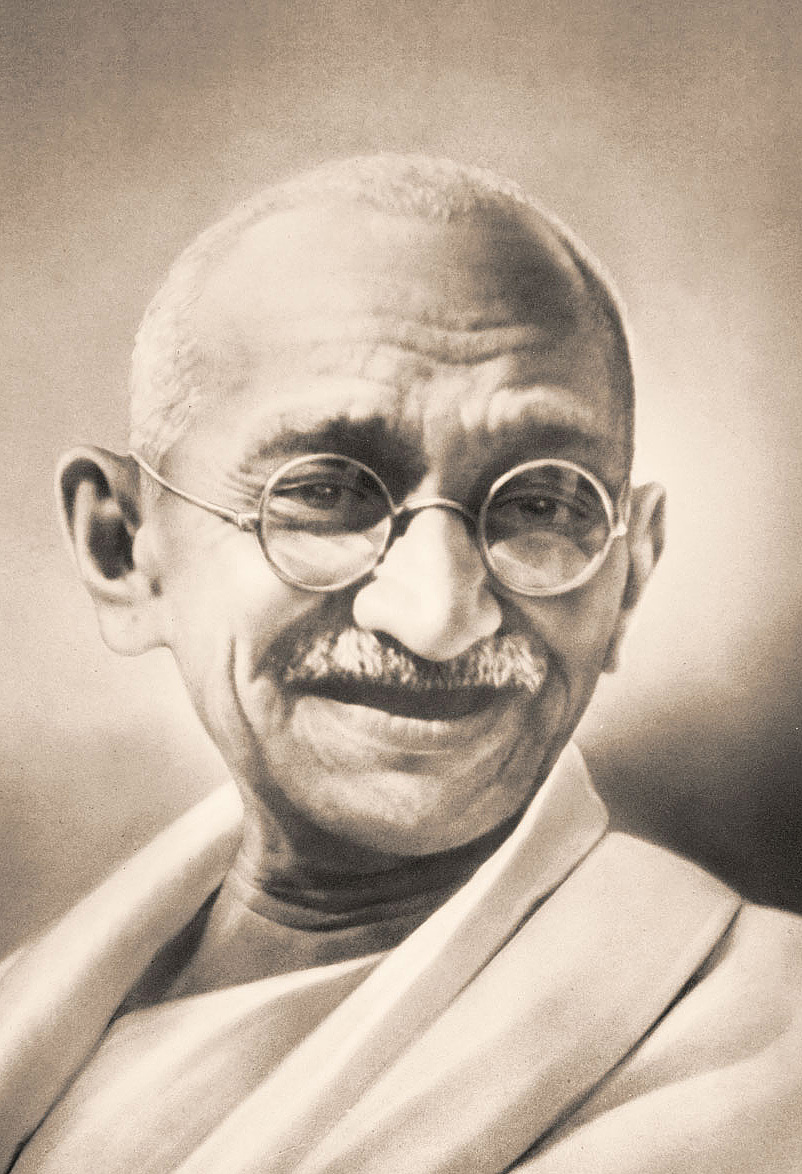 Work of ArtMarilynby Andy Warhol
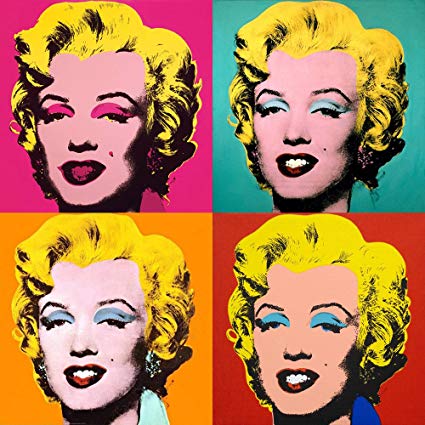 Warhol was fascinated by famous people whose pictures were everywhere. 
The lady in this picture, Marilyn Monroe, was the world’s most famous actress in the 1950s. 
He used stencils and printing techniques to reproduce images many times. 

Who is the lady in the picture?
Why do you think the image is repeated in different ways?
Person: Gandhi – Indian political leader
Gandhi is famous for working to achieve freedom and equality for all in India and South Africa.

Ghandi was a man of peace: he liberated India from British rule by entirely non-violent means.  

Gandhi is known as Mahatma meaning ‘Great Soul’.
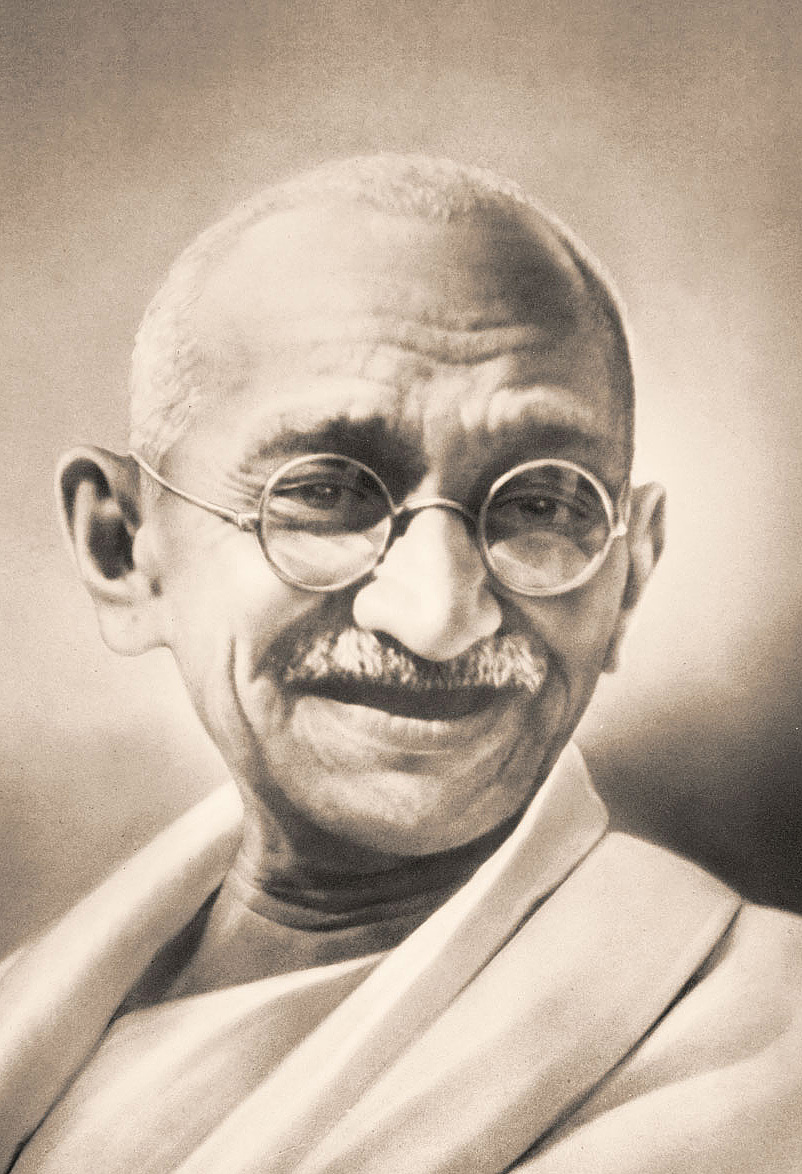 Work of ArtMarilynby Andy Warhol
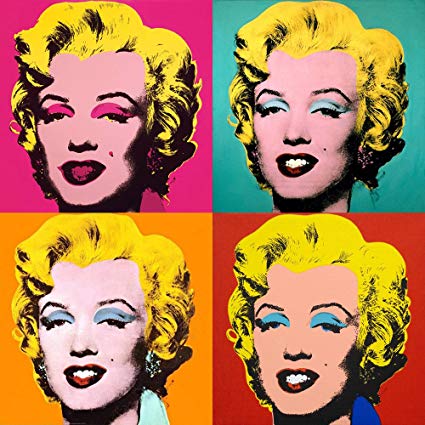 Warhol was fascinated by famous people whose pictures were everywhere. 
The lady in this picture, Marilyn Monroe, was the world’s most famous actress in the 1950s. 
He used stencils and printing techniques to reproduce images many times. 

Who is the lady in the picture?
Why do you think the image is repeated in different ways?